十二年國教新課綱 
    家庭教育議題融入課程宣導
臺南市家庭教育輔導團 郭人鳳
想一想
一、前言
家庭教育法第12條「高級中等以下學校每學年應在正式課程外實施4小時以上家庭教育課程及活動，並應會同家長會辦理親職教育。」
全面重新修訂
教育部民國99年研擬「高級中等以下學校家庭教育參考大綱」
108學年度「十二年國民基本教育課程綱要」「家庭教育議題」
九年一貫
十二年國教
一、前言
7重大議題
19項議題
1.性別平等  2.人權   3.環境 
4.海洋  5.品德  6.生命   7.法治
8.科技  9.資訊  10.能源 11.安全 
12.防災  13.家庭教育 
14.生涯規劃    15.多元文化 
16.閱讀素養    17.戶外教育
18.國際教育    19.原住民族教育
1.性別平等教育
2.環境教育
3.資訊教育
4.家政教育
5.人權教育
6.生涯發展教育
7.海洋教育
12年國教新課綱家庭教育議題
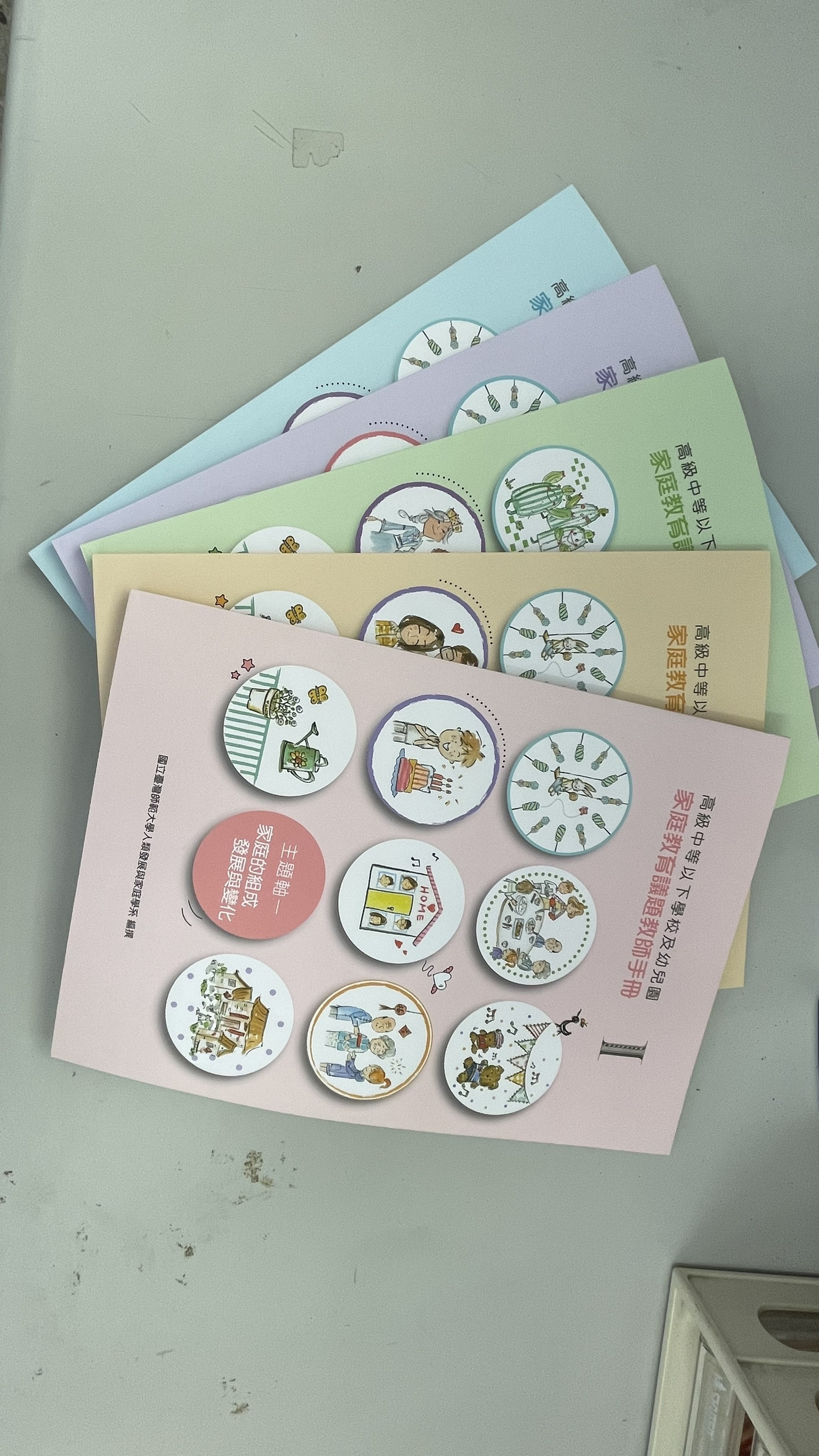 二、實施方式
三、學習階段
四、主題軸
學習重點
修正重點
修正重點
主題軸「人際互動與親密關係發展」增I、II、III學習階段
家庭教育議題實質內涵
家庭教育議題實質內涵
家庭教育議題融入各領域的策略
家庭教育議題融入各領域的策略
主題軸一：家庭的組成、發展與變化
“不一樣的家庭，一樣的幸福”
1/A 家庭的組成、發展與變化
家庭的組成、發展與變化
了解家庭發展歷程

影片：青少年幸福家庭一-家的形成
影片：各種各樣的家：家庭大書
影片：愛很簡單 從投開始– 紙婚篇
影片：母親的孤軍奮戰 (7分04秒-11分30秒)
主題軸二：家人關係與互動
“手牽手～心連心”
2/B家人關係與互動
家人的關係與互動
說出對家人的感謝讚美、寫卡片、留字條、問候、 觀察家人的作息或身體狀況、看到並說出家人的特點等。
由Dr. Gary Chapman研發
「Five Love Languages」
1.肯定的語言
2.精心的時刻
3.精心的禮物
4.服務的行動
5.身體的接觸
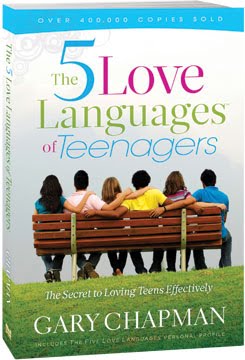 父女情緣 一年一拍
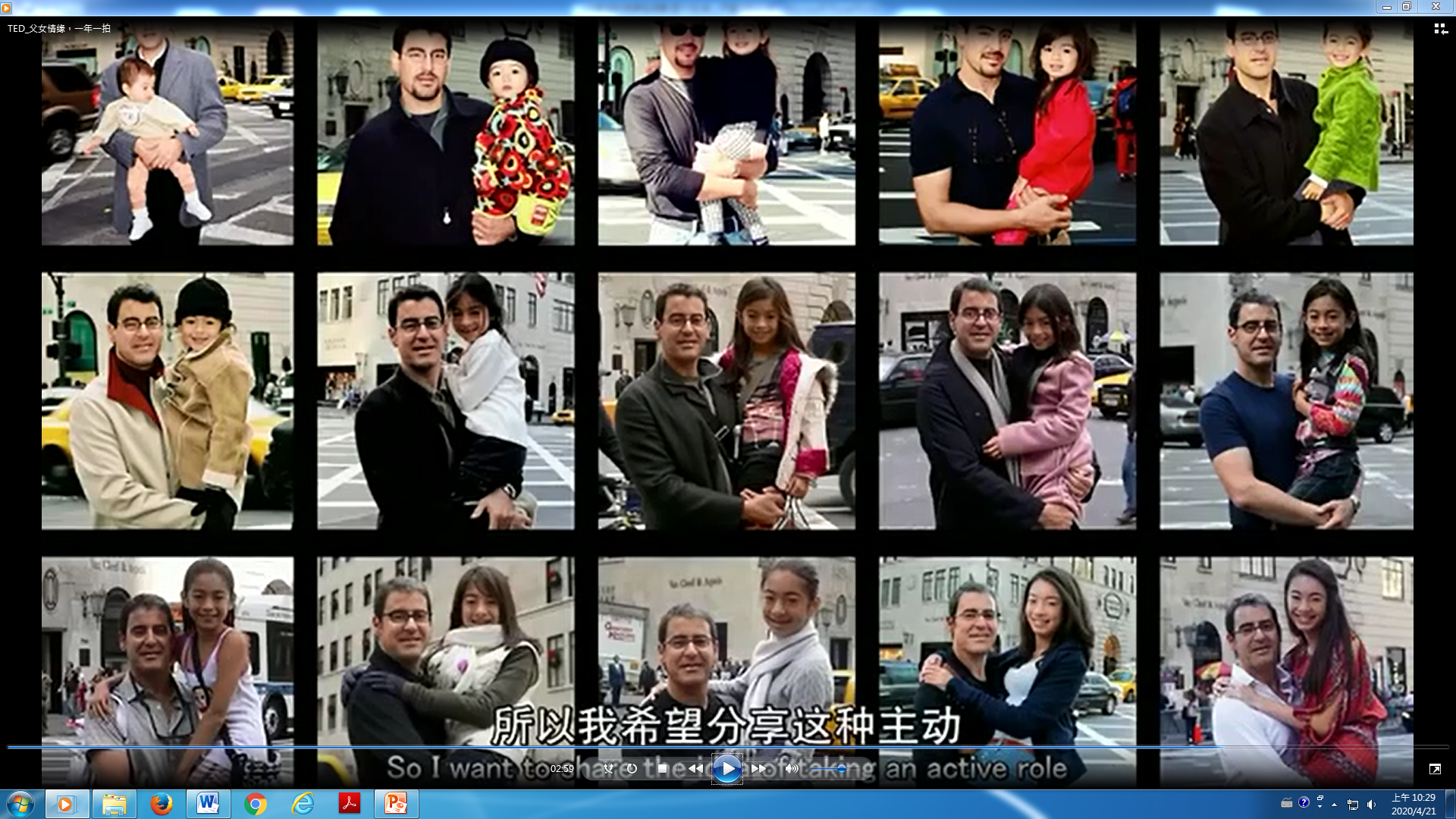 家人關係與互動
家人關係與互動
家人關係與互動
家人關係與互動
Part 3  家庭壓力與韌性
Part 3  家庭壓力與韌性
家庭的組成、發展與變化
家人的關係互動
桌遊《區區小事》
主題軸三：人際互動與親密關係發展
“有你有我，攜手相伴”
3/C 人際互動與親密關係發展
主題軸四：家庭資源管理與消費決策
“福臨天下，幸福降臨！”
4/D 家庭資源管理與消費決策
家庭資源管理與消費決策
媒材：我愛發薪日 https://www.youtube.com/watch?v=cZNQLDfIvho&t=99s
媒材內容：
以「貼地」的方式，利用日常生活最民生的大小事，來引導玩家思考如何理財，更特別適合學生建立正確的理財觀念。究竟每個月出糧後，有多少錢用來繳付帳單？有多少保險費要交？除了固定薪金外，又如何增加自己的資產？
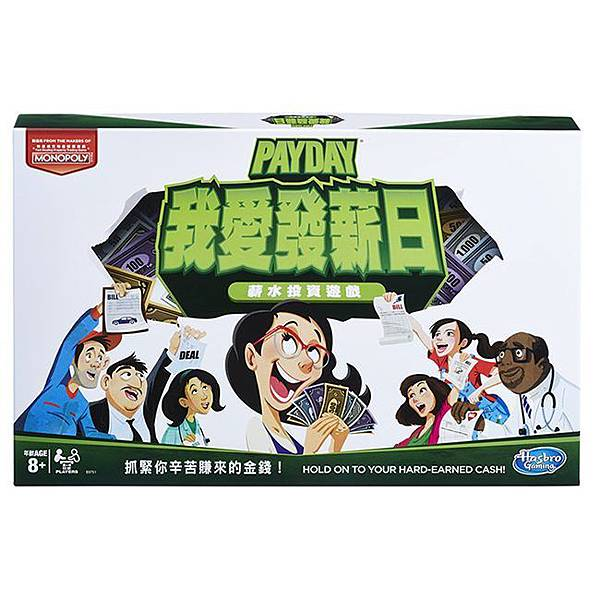 家庭資源管理與消費決策
媒材：新聞報導
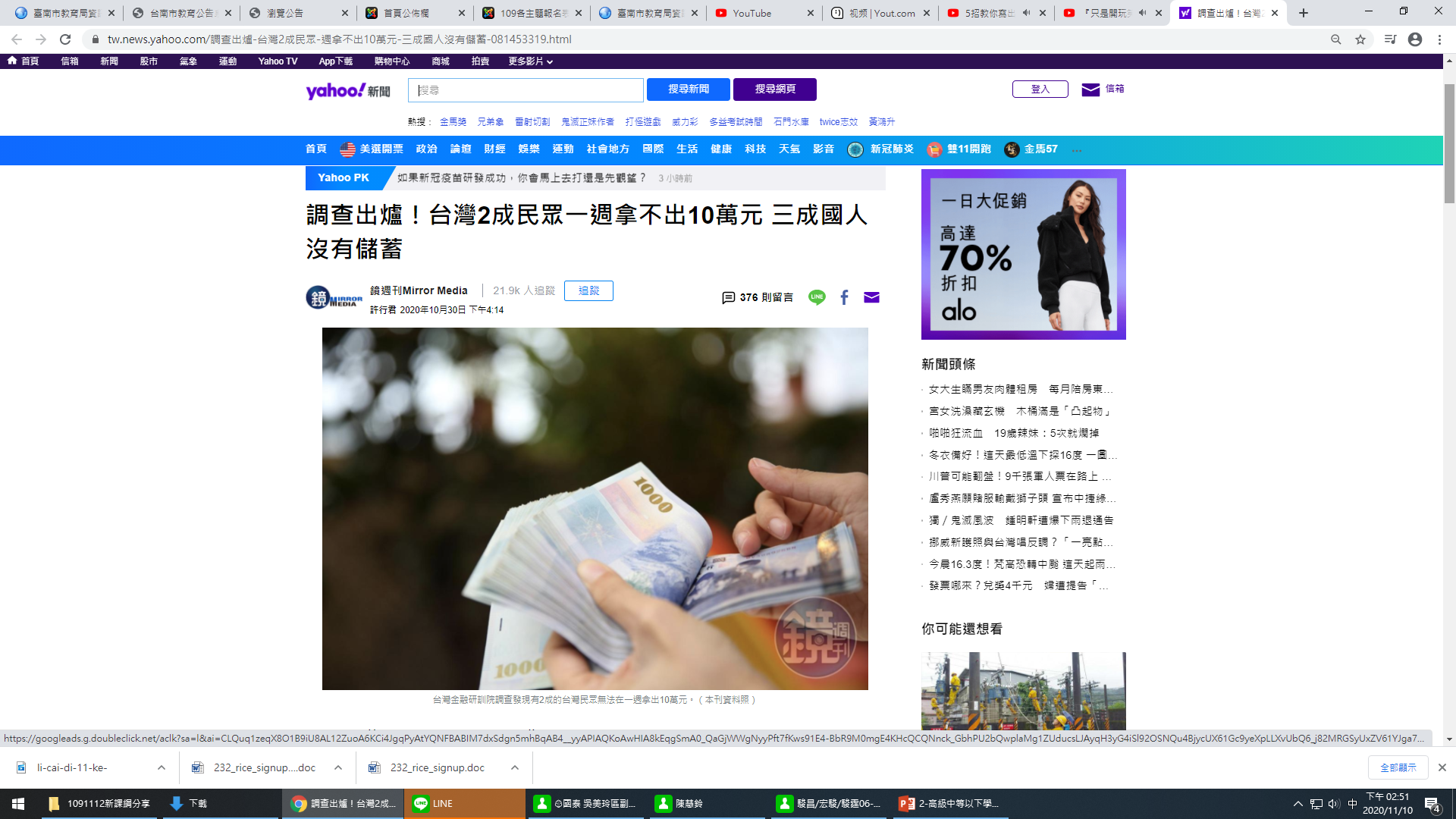 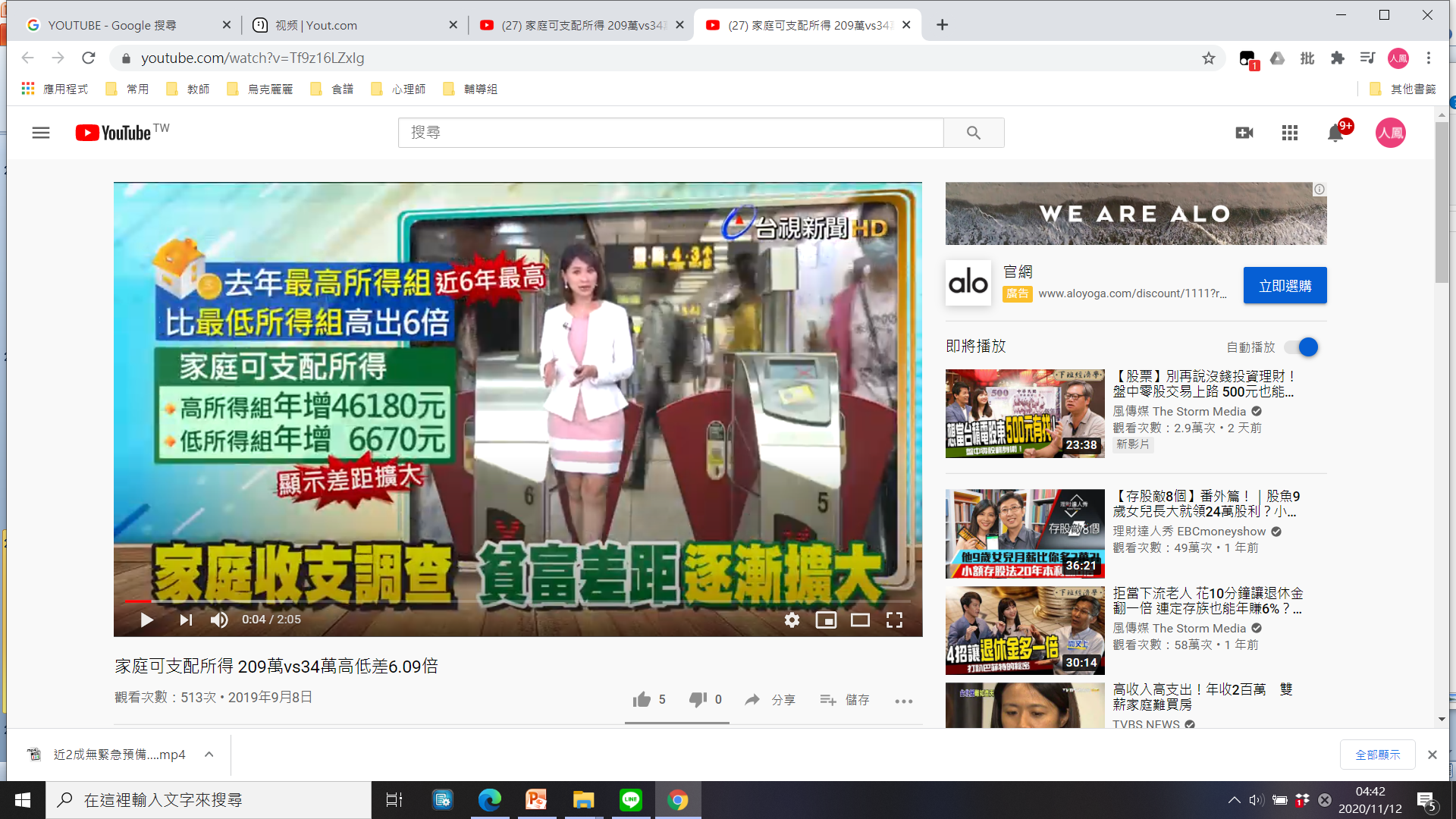 家庭資源管理與消費決策
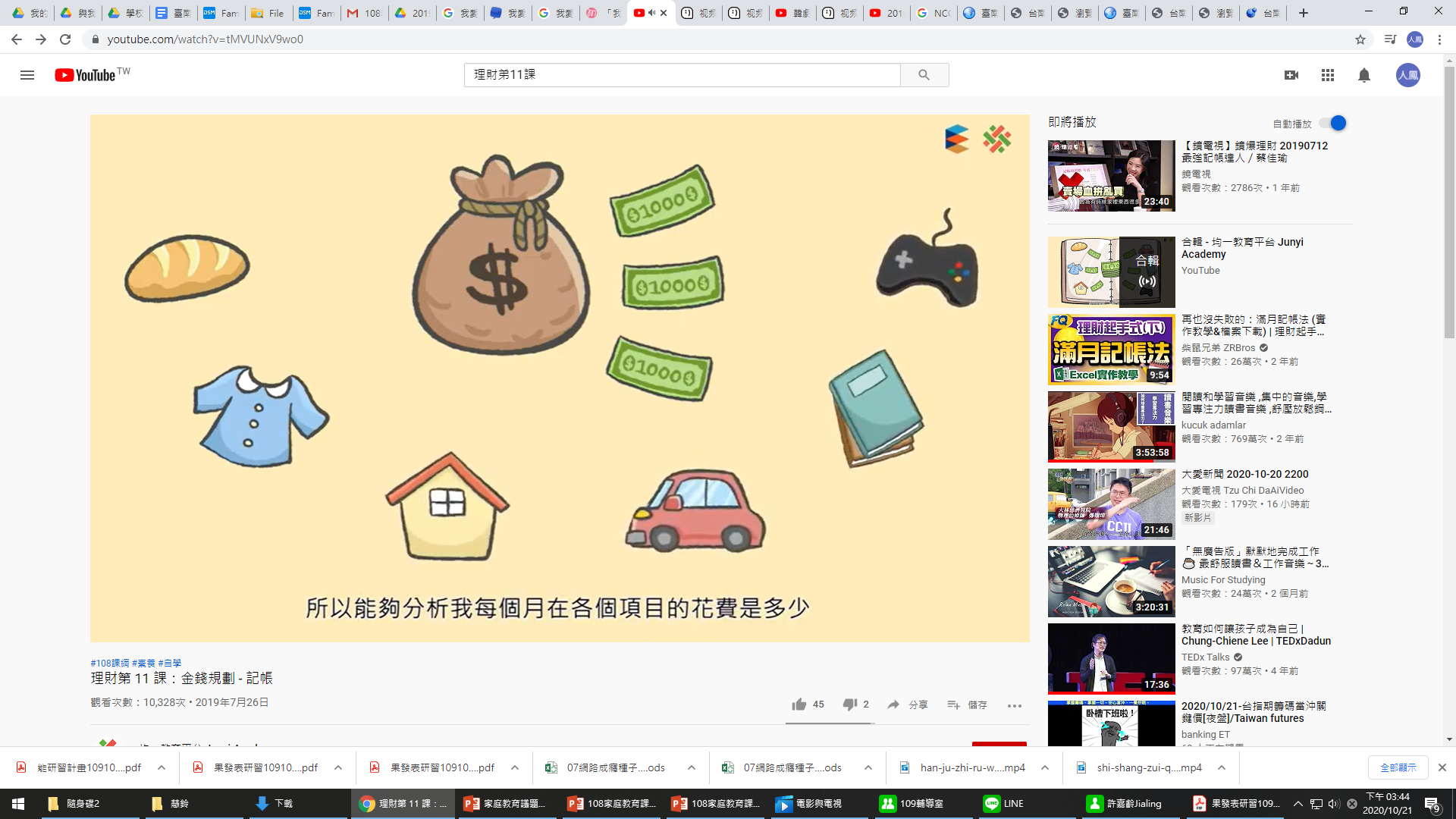 影片：理財第 11 課：金錢規劃 - 記帳https://www.youtube.com/watch?v=tMVUNxV9wo0
影片內容：
講述一位有記帳習慣的同學幫助他的月光族同學開始記帳，讓他知道記帳的重要性，並分享可以按喜好用手機APP或是手帳…等方式，並進一步用花費項目分類記帳，搭配長條圖、圓餅圖(可搭配數學學分數、圓的角度…)來分析個人現金花費的狀況。
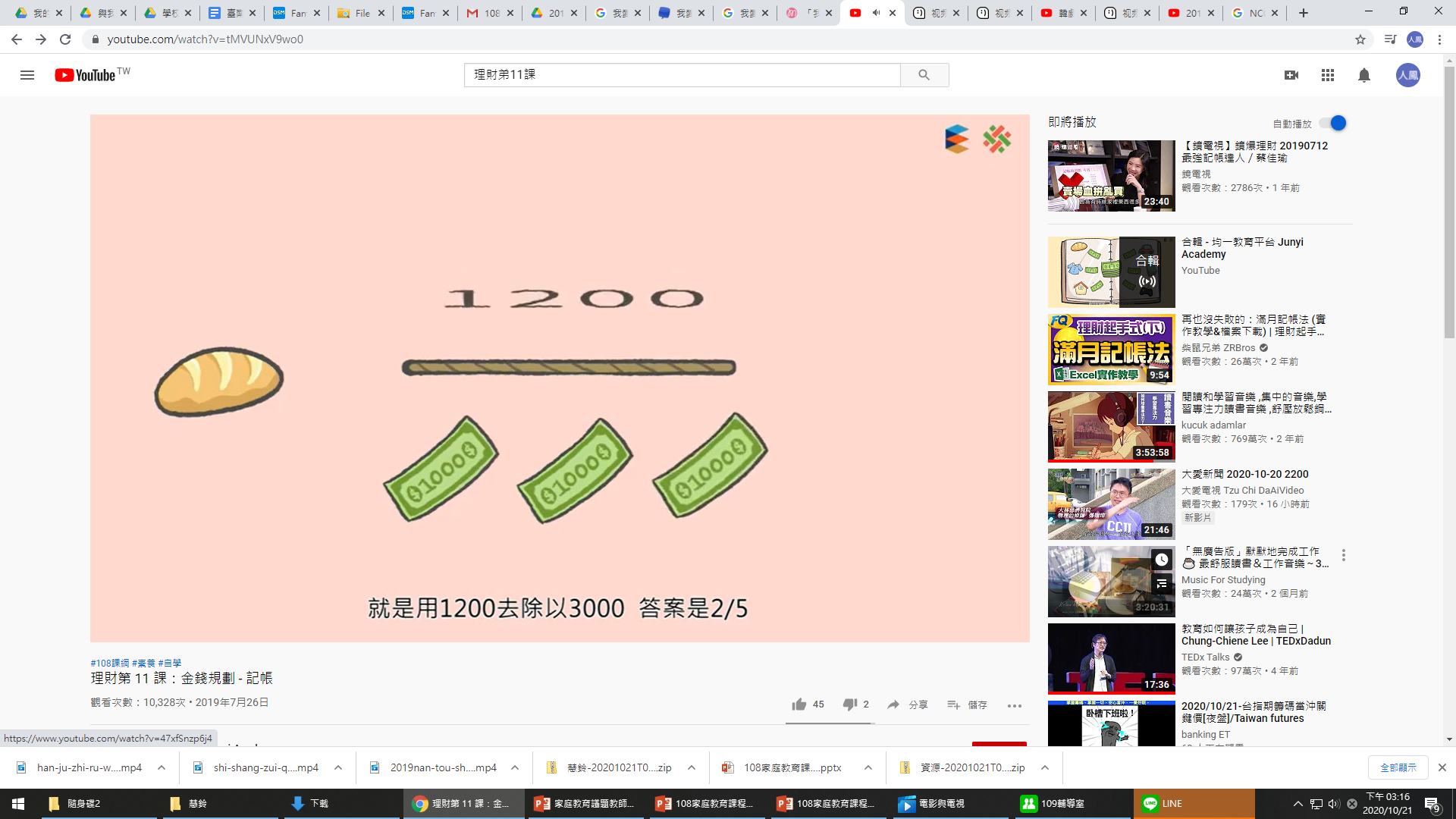 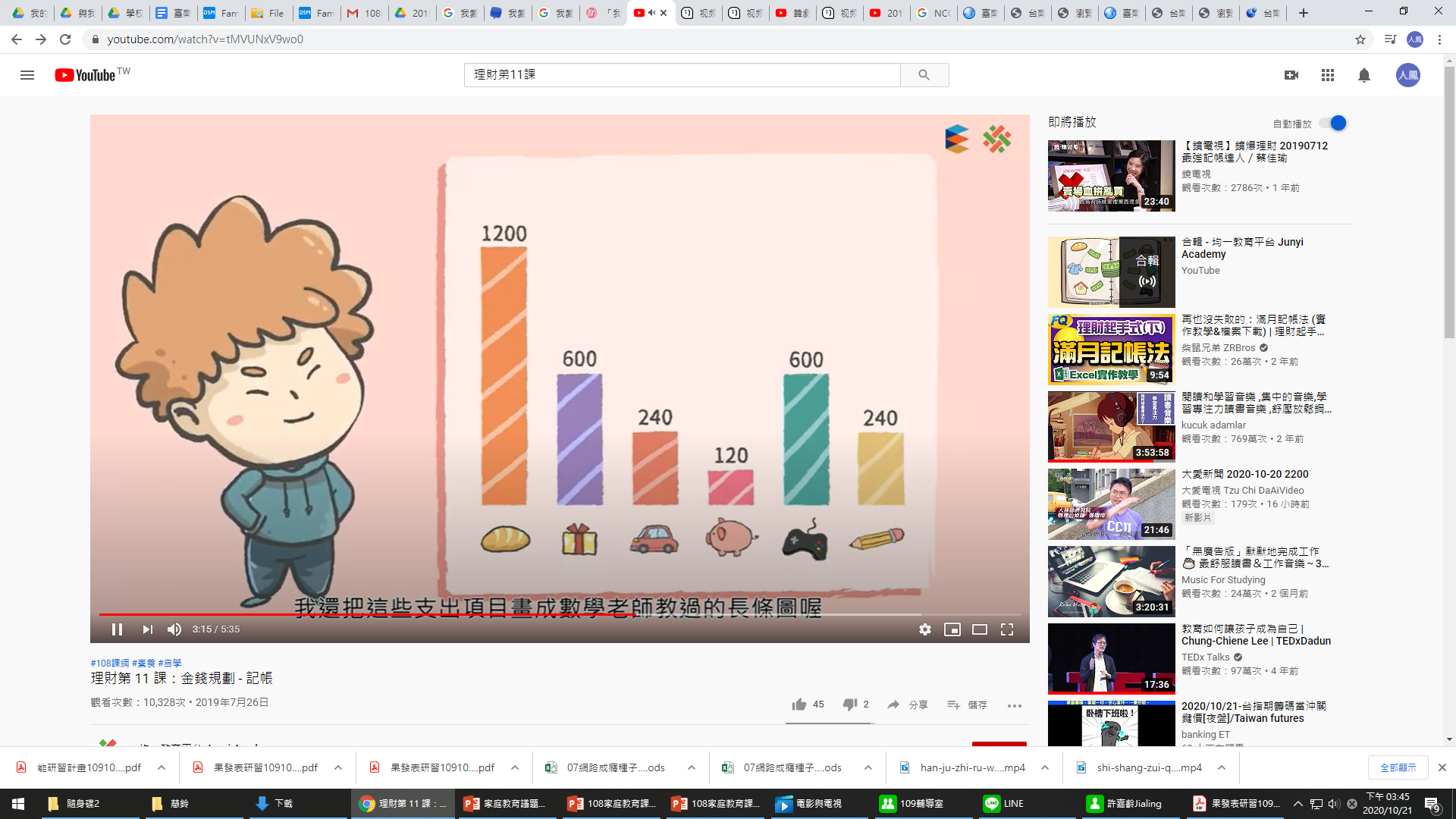 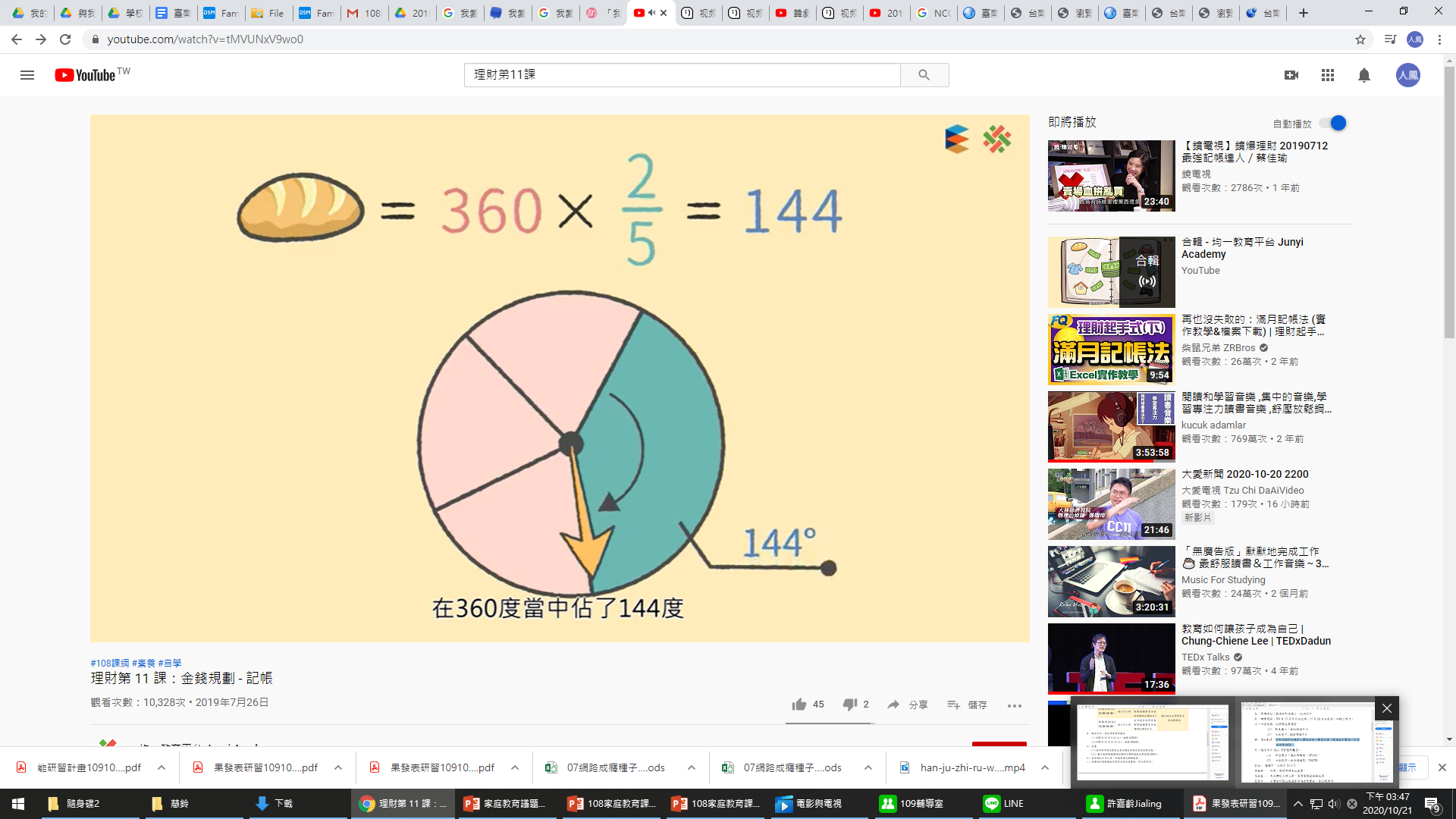 家庭資源管理與消費決策
影片：史上最強置入性行銷https://www.youtube.com/watch?v=JKnz50Klmmk
影片內容：
影片中藉由一位導演指導兩位男女主角進行拍攝時要將商品置入行銷，不斷進行方式跟程度上的改變，讓商品可以更加凸顯

影片：韓劇置入無極限 七年累計2千萬罰金│中視新聞專題20171128 https://www.youtube.com/watch?v=6EfMKsl-puQ
影片內容：
   呈現韓劇置入性行銷的各種現象
   以及相關法規規定，並提及
   台灣國家通訊委員會(NCC)從
   2012年鬆綁規定(三不一揭露)
   後台劇的置入性行銷狀況與觀眾反應。
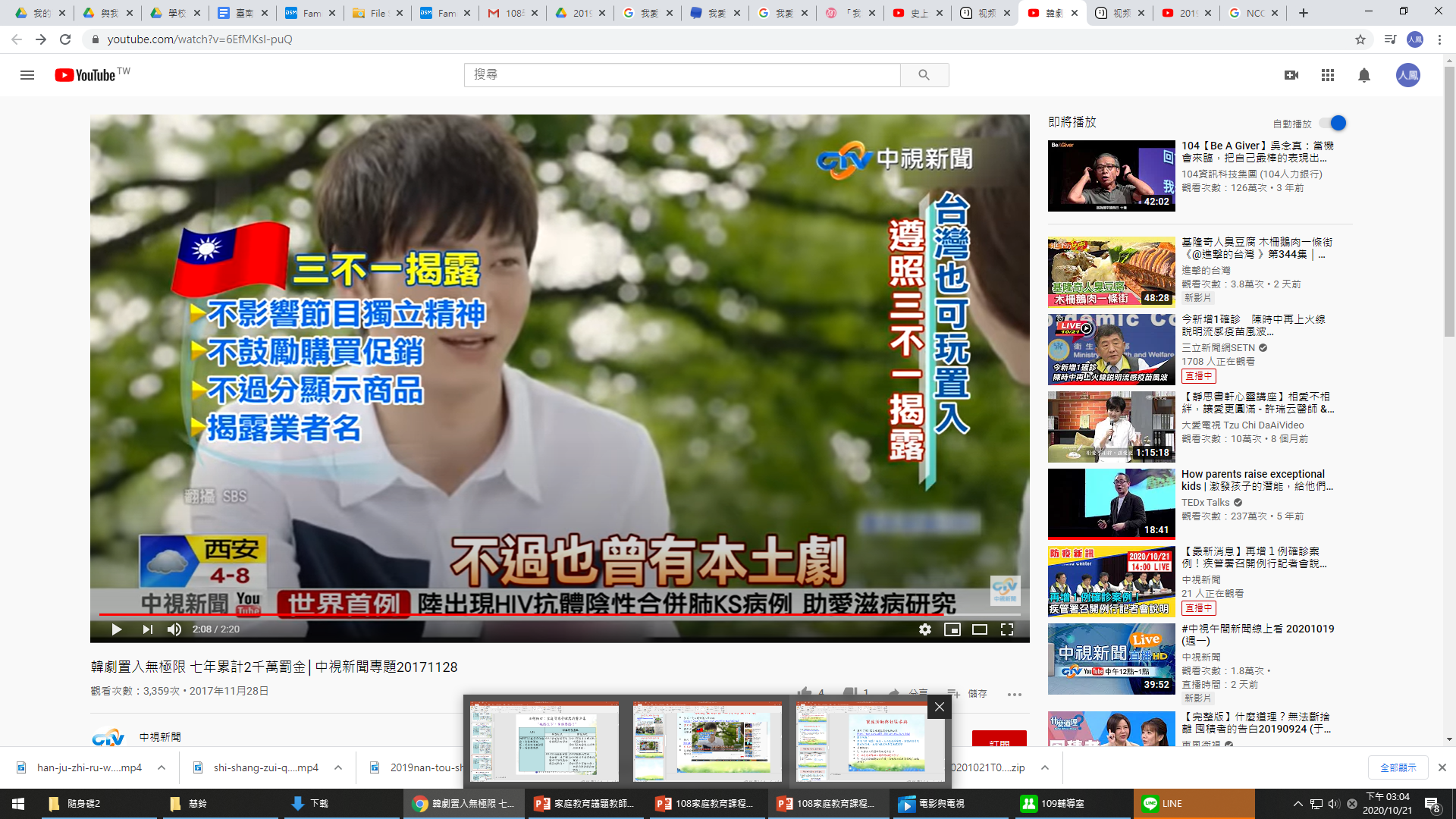 5/E  家庭活動與社區參與
家庭活動與社區參與
書籍：漫畫讀通柯維成功學(天下，2013)
書籍內容：
書中的漫畫女主角七海，藉由柯維的七個習慣，每天一點一滴地改變自己，就在這樣的轉變中，她的人生也逐漸轉向好的方向。
運用方式：
   分組閱讀書籍內容，進行心得分享，
   設計行動實踐計畫與問題討論

延伸影片：
領導學大師史蒂芬‧柯維告訴你，
如何以7個習慣改變一生！ (1：14)
https://www.youtube.com/watch?v=vNGywVWraLE
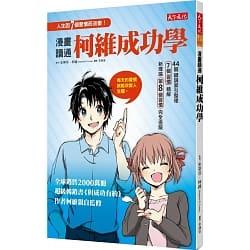 家庭活動與社區參與
書籍：原子習慣Atomic Habits(方智，2019)
書籍內容：
關於如何建立好習慣、戒除壞習慣的實用性指南書。作者從生物學、心理學及神經科學中擷取精華，結合自己親身實踐的經驗，創造出簡單易懂、容易執行的「行為改變四法則」
運用方式：
   分組閱讀後，進行心得分享與問題討論

延伸影片：
4個步驟有效建立習慣 |
細微改變帶來巨大成就的實證法則 |原子習慣 (10’39)
https://www.youtube.com/watch?v=xY1k3Dd4wgs
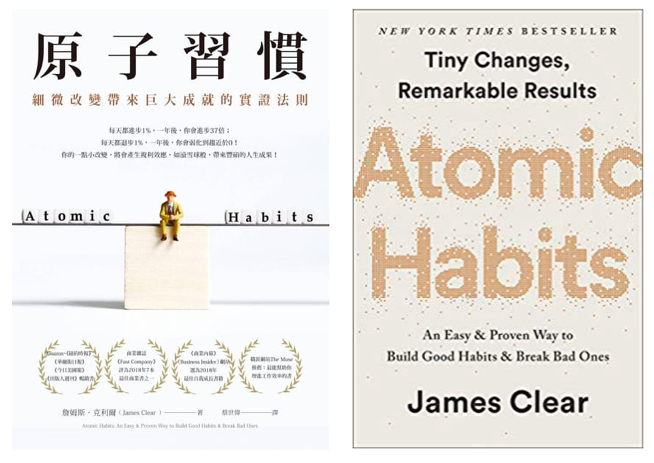 社區資源
一、一般家庭可利用之社會資源
1.台灣師範大學、暨南大學與嘉義大學家庭教育研究中心
2.各縣市家庭教育中心
二、婦女可利用之社會資源
1.政府資源(社會處)
2.一般婦女可利用民間資源
婦女新基金、勵馨社會福利事業基金會
3.單親家庭可利用民間資源
單親兒童文教基金會、賽珍珠基金會與台北市晚晴婦女會
社區資源
三、家有兒童/青少年家庭可利用之社會資源
1.政府資源(內政部社會司、各縣市社會處)
2.民間資源(家扶中心、台灣世界展望會)
四、外籍配偶家庭可利用之社會資源
1.政府資源
(社會處、民政處、教育處、衛生局、勞工局、交通局、移民局)
2.民間資源(賽珍珠基金會、天主教善牧基金會)
五、老年家庭可利用之社會資源
1.政府資源(社會處、衛生局)
2.民間資源(中華民國老人福利推動聯盟、長期照護專業協會、紅十字會…)
110年度學校家庭教育教案徵選活動
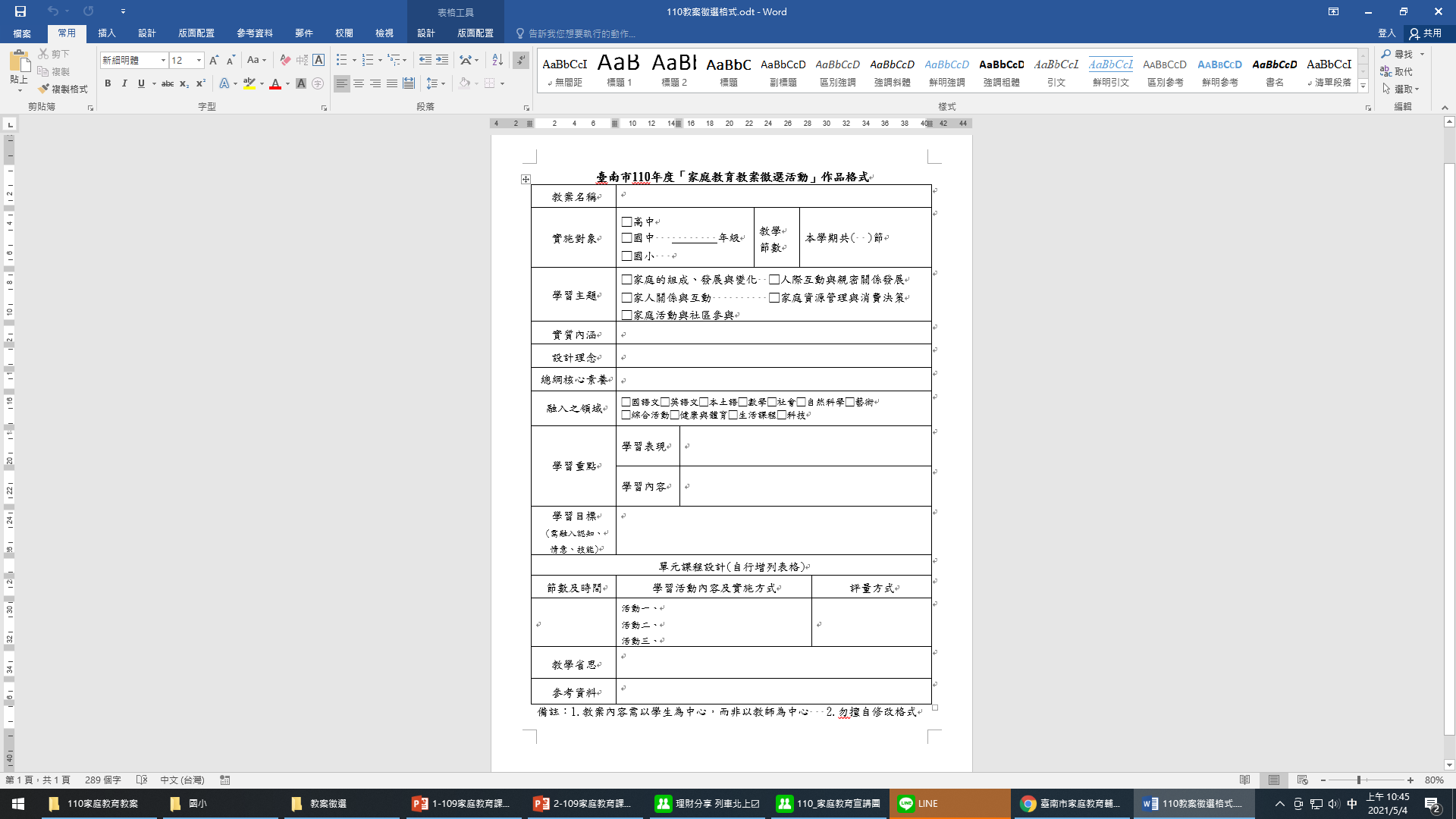 1.實施計畫    2.教案
送件時間：110年6月21日(星期一)起至6月28日(星期一)，今年延至7/30

獎金豐厚： 
1.特優：5名，禮券5000元、獎狀乙紙及著作分數0.6分。 
2.優等：10名，禮券3000元、獎狀乙紙及著作分數0.4分。 
3.佳作：15名，禮券2000元、獎狀乙紙及著作分數0.2分。
參閱109年得獎教案作品參考(臺南市家庭教育中心網站/相關連結/檔案下載/109年家庭教育教案得獎作品)
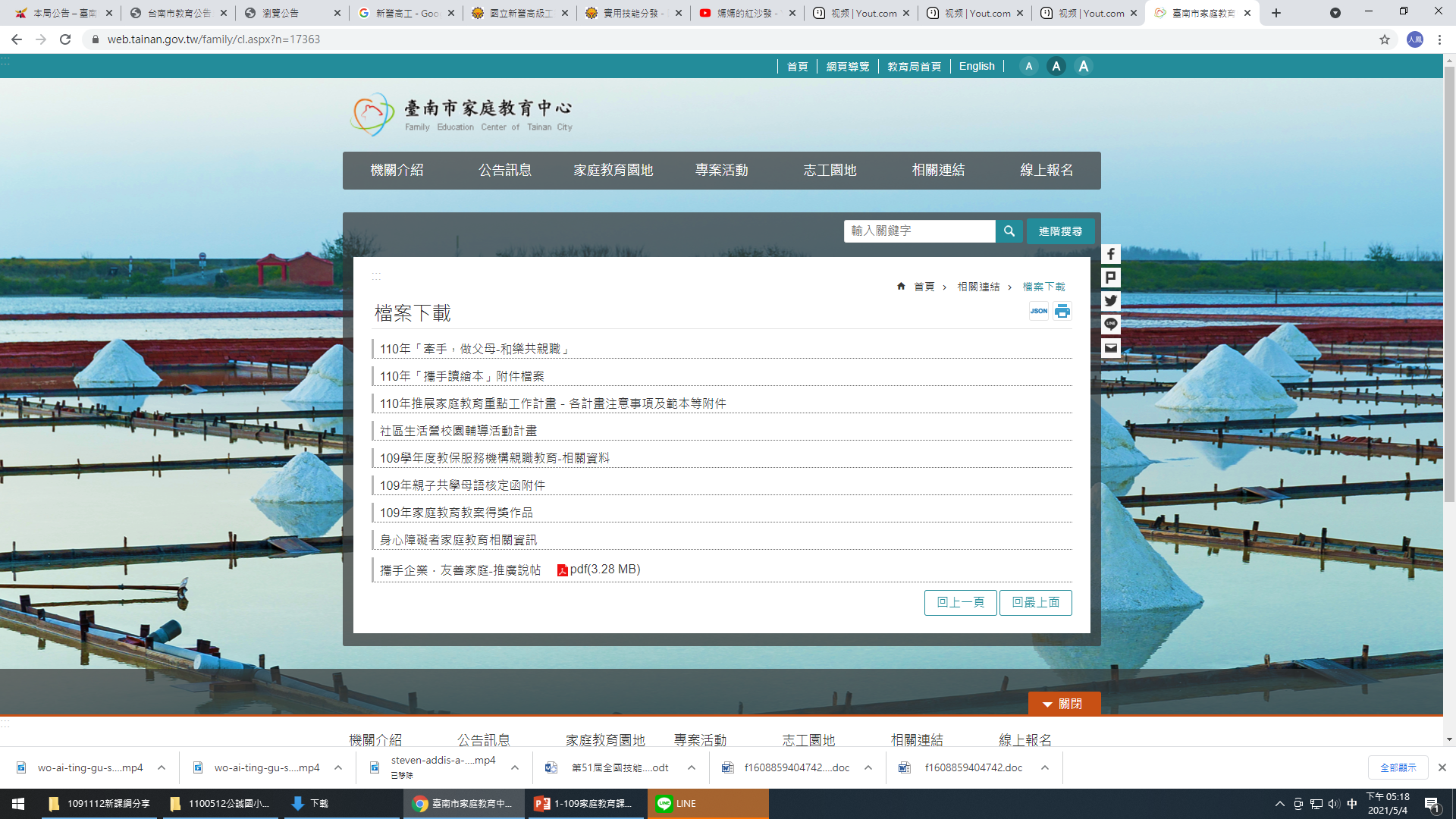 109年度家庭教育教案分享當愛來敲門
設計理念
學習目標
了解親密關係的發展歷程，探討各階段可能需要學習的議題。
釐清自己的親密關係情人對象與結婚伴侶選擇條件的差異，了解危險伴侶的特質。
理解良好的親密關係相處之道。
家庭教育線上課程選課
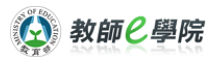 https://ups.moe.edu.tw/mooc/index.php
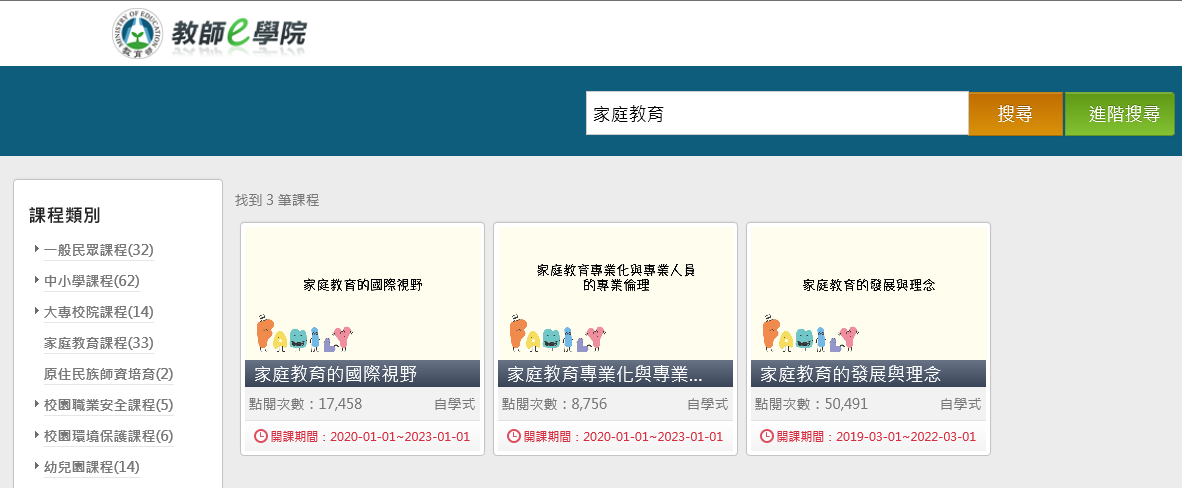 1.
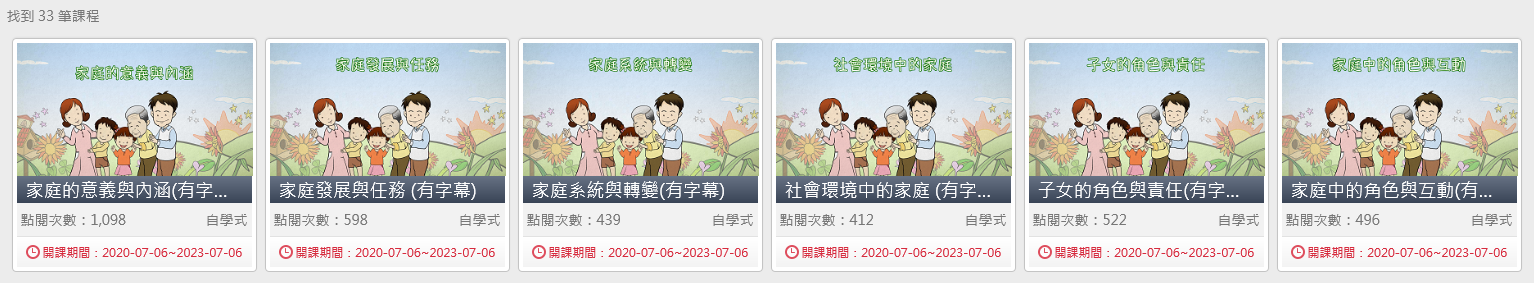 2.
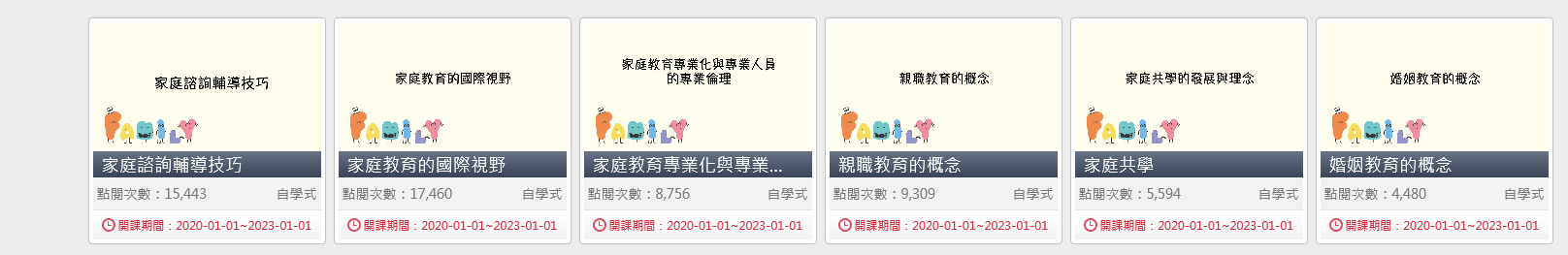 家庭教育線上課程選課
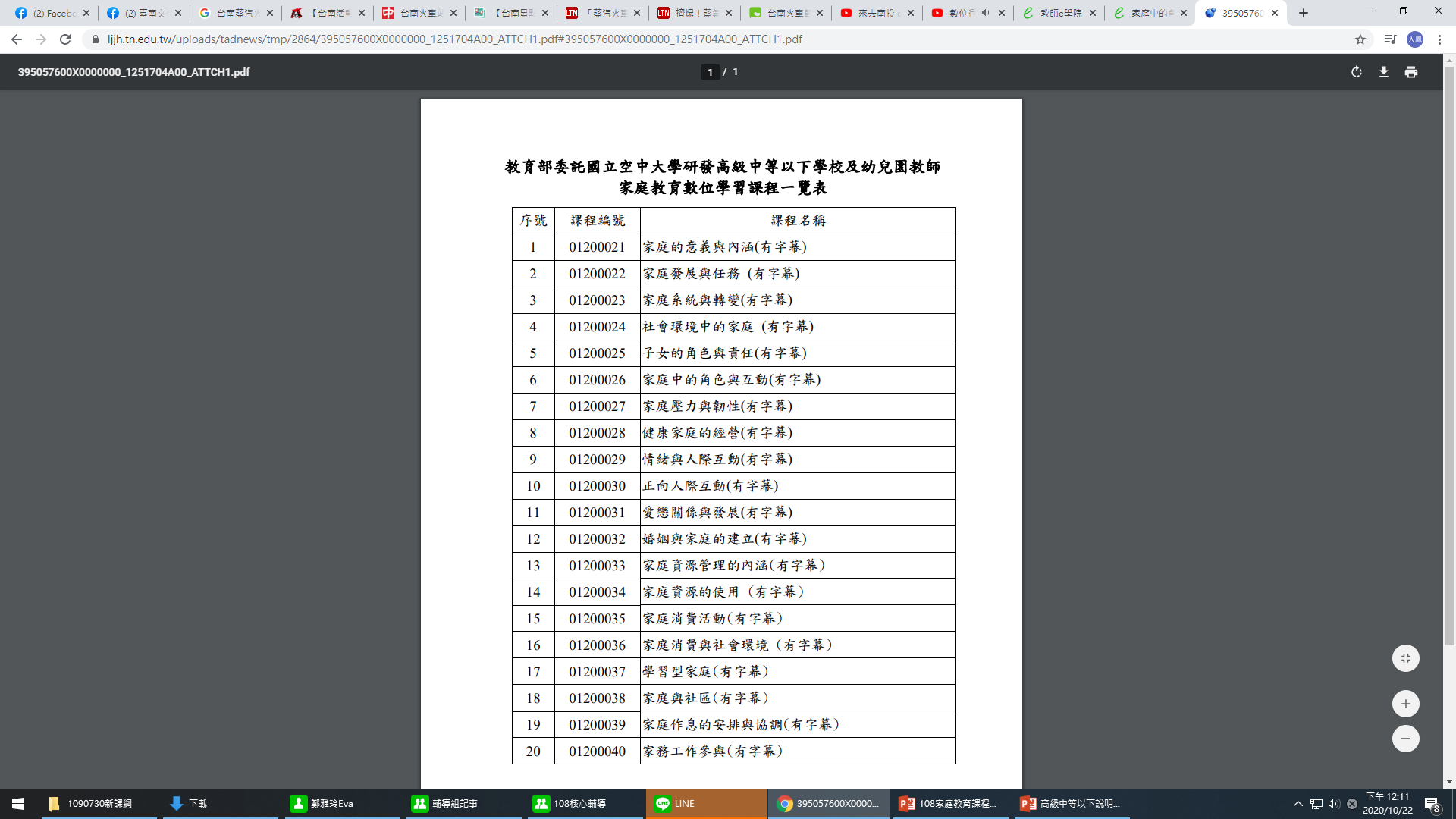 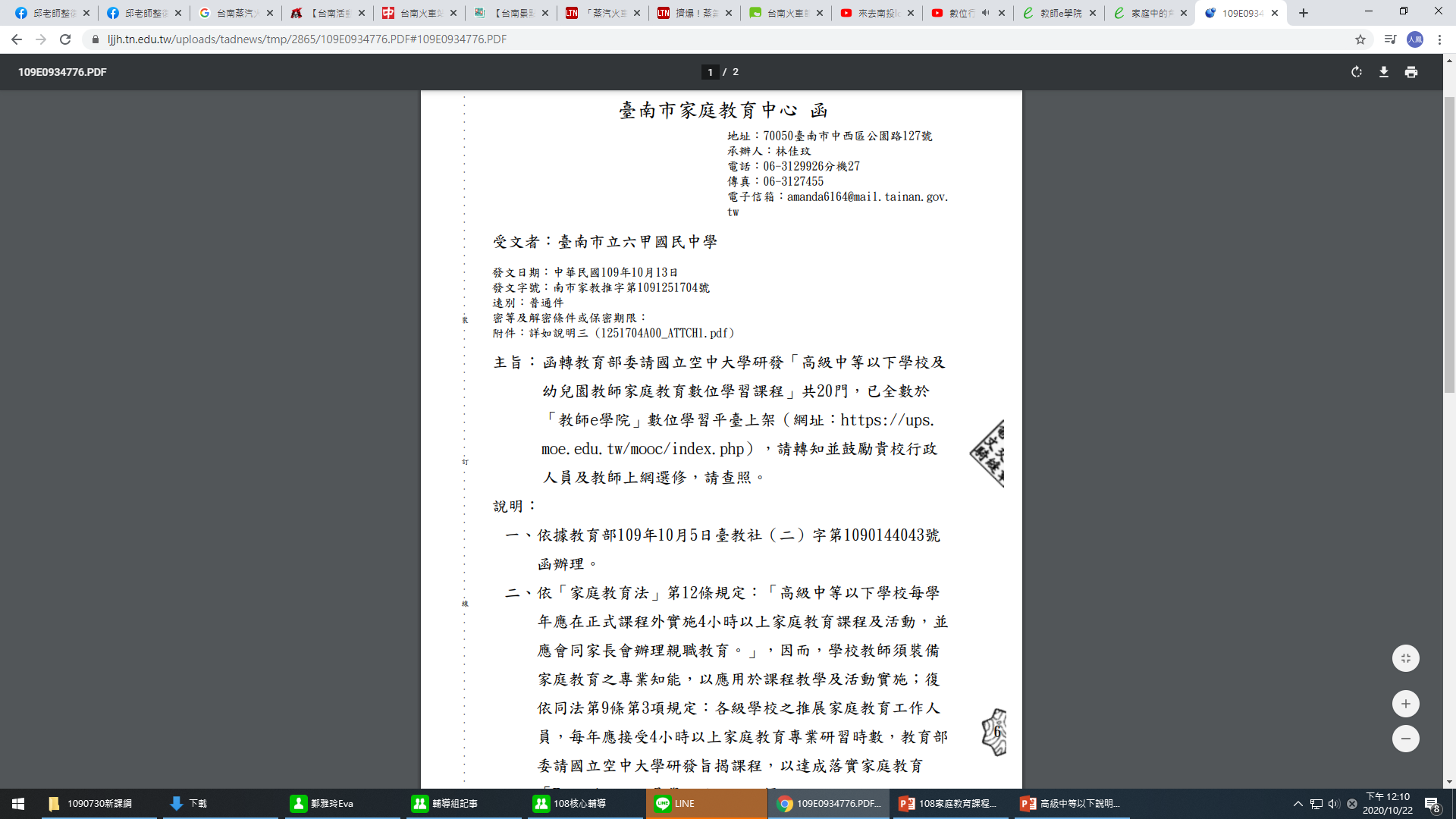 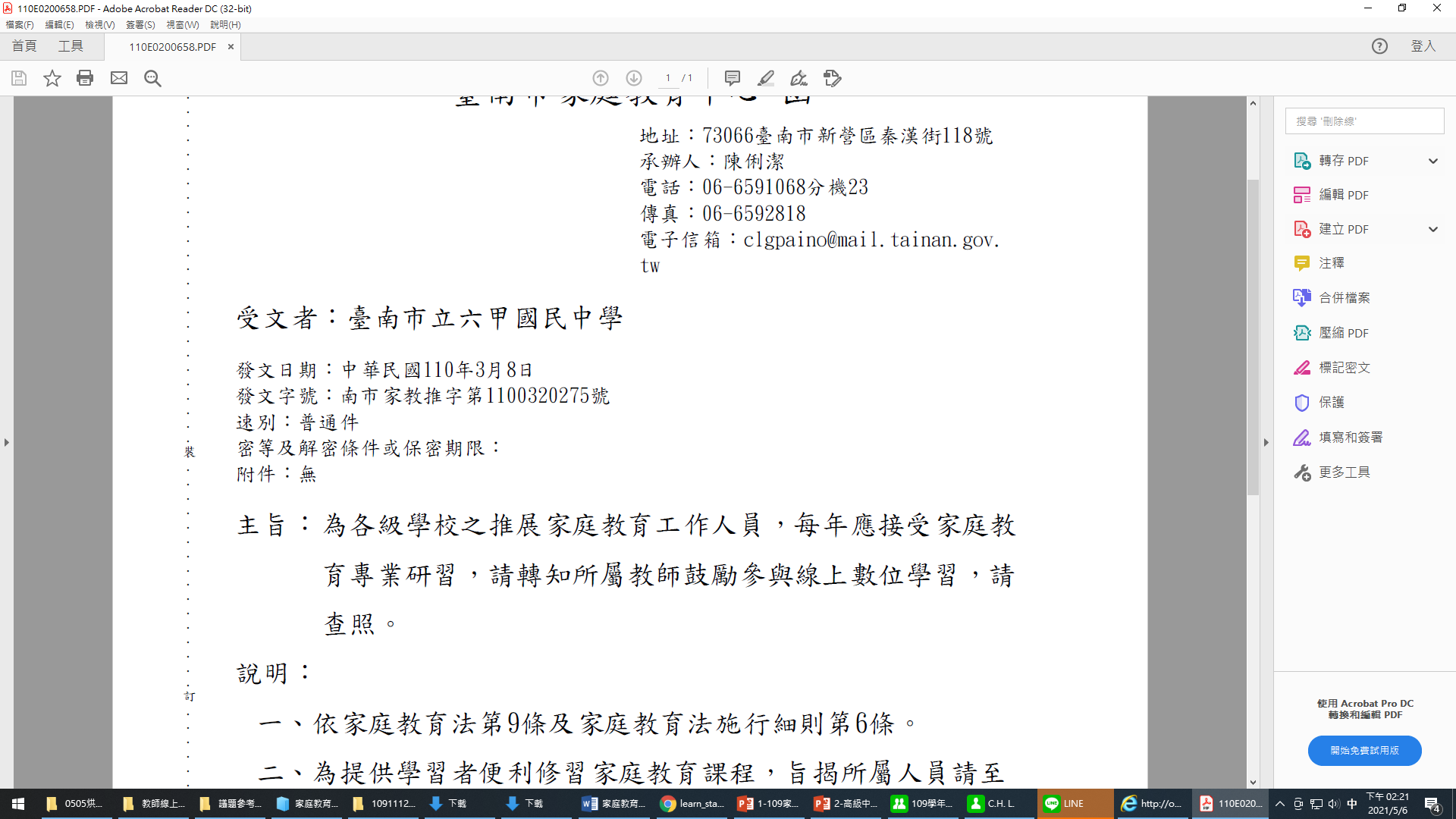 結 語
學習，讓我們更相愛

 讓愛，充滿家

 社會更美好！！
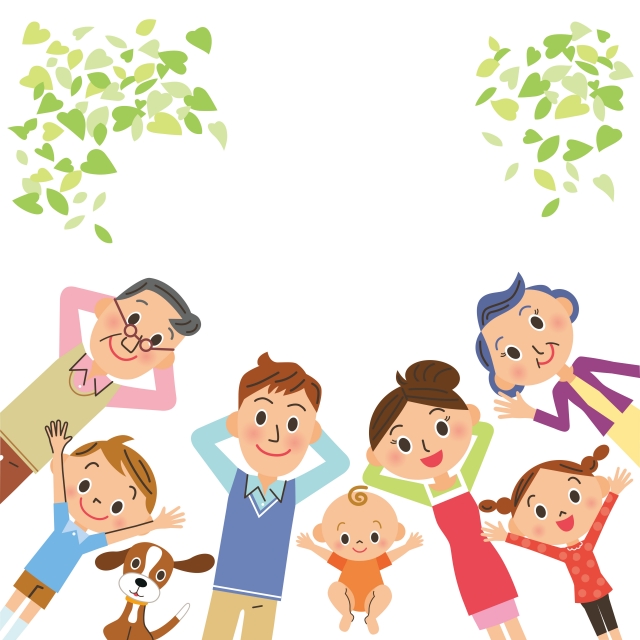 ~感謝聆聽，歡迎一起交流成長~
滿意度調查
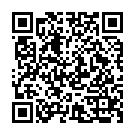